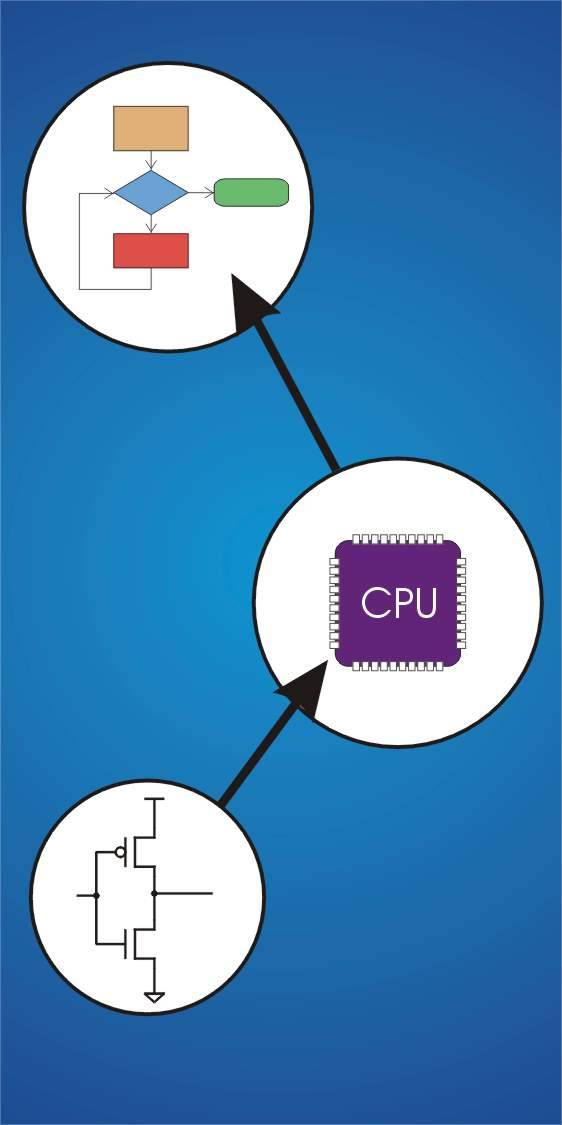 Chapter 10Memory Model for Program Execution
Original slides by Chris Wilcox,
Modified by Phil Sharp
Colorado State University
1
How do we allocate memory during the execution of a program?
Programs need memory for code and data 
Instructions, global, local, and dynamically allocated variables, etc.

Modern programming practices encourage many (reusable) functions, callable from anywhere.
Function may be called multiple times before first call returns

Some memory can be statically allocated, since the size and type is known at compile time.
	(global variables)

Some memory must be allocated dynamically, size and type is unknown at compile time.
(dynamically allocated memory, i.e. malloc)
2
2
Why is memory allocation important?
To do useful work all programs must be able to store data.

There are not enough registers to store everything that is required in a register.
Passing stucts by value

Dynamic (heap) allocation is slower that static allocation so not ideal for all memory storage.

Static allocation of memory resources is inflexible and can be inefficient.
3
3
What do we care about?
Fast program execution
Efficient memory usage
Avoid memory fragmentation
Maintain data locality
Allow recursive calls
Support parallel execution
Minimize resource allocation
Memory shouldn’t be allocated for functions that are not executed.
4
Consider the following code:
int i = 10;

int main(){
	int a = 5;
	int b = 20;
	int c = foo(a, b);
}

int foo(int x, int y){
	int z;
	z = x + y;
	return z;
}

What needs to be stored?
Code, parameters, locals, globals, return values
5
5
Storage Requirements
Code must be stored in memory so that we can execute the function.
The return address must be stored so that control can be returned to the caller.
Parameters must be sent from the caller to the callee 
Return values must be sent from the callee to the caller
Local variables for the function must be stored somewhere, is one copy enough?
6
6
Possible Solution: Mixed Code and Data
Function implementation:


foo        BR foo_begin   ; skip over save locations
foo_rv     .BLKW 1        ; return value
foo_ra     .BLKW 1        ; return address
foo_paramx .BLKW 1        ; ‘x’ parameter
foo_paramy .BLKW 1        ; ‘y’ parameter
foo_localz .BLKW 1        ; ‘z’ local
foo_begin  ST R7, foo_ra  ; save return
           …
           LD R7, foo_ra  ; restore return
           RET

Construct data section by appending foo_
7
7
Possible Solution: Mixed Code and Data
Calling sequence
      
     ST R1, foo_paramx ; R1 has ‘x’
 	   ST R2, foo_paramy ; R2 has ‘y’
     JSR foo           ; Function call
     LD R3, foo_rv     ; R3 = return value

Code generation is relatively simple.
Few instructions are spent moving data.
8
8
Possible Solution: Mixed Code and Data
Advantages:
Code and data are close together
Conceptually easy to understand
Minimizes register usage for variables
Data persists through life of program
Disadvantages:
Cannot handle recursion or parallel execution
Code is vulnerable to self-modification
Consumes resource for inactive functions
9
9
Possible Solution: Separate Code and Data
Data Storage: 

			;memory location x4000
foo_rv     .BLKW 1   ; foo return value
foo_ra     .BLKW 1   ; foo return address
foo_paramx .BLKW 1   ; foo ‘x’ parameter
foo_paramy .BLKW 1   ; foo ‘y’ parameter
foo_localz .BLKW 1   ; foo ‘z’ local
bar_rv     .BLKW 1   ; bar return value
bar_ra     .BLKW 1   ; bar return address
bar_paramw .BLKW 1   ; bar ‘w’ parameter

Code for foo() and bar() are somewhere else
say x3000
Function call code is similar to mixed solution
Why might this not be the case
10
10
Possible Solution: Separate Code and Data
Advantages:
Code can be marked ‘read only’
	- Because code is separated from data in memory
Conceptually easy to understand
Early Fortran used this scheme
Data persists through life of program

Disadvantages:
Cannot handle recursion or parallel execution
Consumes resource for inactive functions
Real Solution: Execution Stack
Instructions are stored in code segment
Global data is stored in data segment
Statically allocated memory uses stack
Dynamically allocated memory uses heap
Code segment is write protected
Program can’t modify itself
Data segment for initialized and uninitialized globals
Heap can be fragmented
Stack size is usually limited
Stack can grow either direction (usual convention is down)
12
12
Stacks
A LIFO (last-in first-out) Abstract Data Type.
The first thing you put in is the last thing you take out.
The last thing you put in is the first thing you take out.

Abstract Data Type (ADT): A data type that is defied by its behavior. The user of the ADT does not need to know how the behavior is achieved.Other examples: Lists, Queues, Heaps, Sets, Maps, etc.

Two main operations:	PUSH: add an item to the stack
	POP: remove an item from the stack

Stacks are used in many areas of Computer Science
	ex. Compilers, Graph/Tree traversals, PDA
A Physical Stack
Coin rest in the arm of an automobile












First quarter out is the last quarter in.
1995
1996
1998
1998
1982
1982
1995
1995
Initial State
After
One Push
After Three 
More Pushes
After
One Pop
A Software Implementation
Data items don't move in memory, just our idea about there the TOP of the stack is.
/ / / / / /
/ / / / / /
#12
#12
TOP
/ / / / / /
/ / / / / /
#5
#5
/ / / / / /
/ / / / / /
#31
#31
TOP
/ / / / / /
#18
#18
#18
TOP
/ / / / / /
/ / / / / /
/ / / / / /
/ / / / / /
TOP
x4000
x3FFF
x3FFC
x3FFE
R6
R6
R6
R6
Initial State
After
One Push
After Three 
More Pushes
After
Two Pops
By convention, R6 holds the Top of Stack (TOS) pointer.
How does the Execution Stack work?
First In, Last Out (FILO) data structure
PUSH adds data, POP removes data
Stack grows and shrinks as data is added and removed
Stack grows downward in memory
Function calls allocate space on the stack for a stack frame (push)
Activation record is another word for stack frame
Returning from a function cleans up by removing (popping) the stack frame
Done simply by changing the value in R6
Nested function calls push on stack frame of called function
By looking at the entire stack in memory it is possible to see the history of function calls that lead to the current function
Useful for debugging
Stack trace
16
16
Execution / Run Time Stack
Each rectangle corresponds to one stack frame, which is the stack space allocated to a particular invocation of a function

main() calls foo(5,6)
foo() calls bar(‘A’)
bar() calls baz(7)
baz() calls baz(6)
17
17
What has to happen in a function call
Caller passes arguments to Callee
Caller invokes subroutine (JSR).
Callee allocates space for return value.
Callee executes function code.
Callee stores result into return value space.
Callee returns (JMP R7).
Caller loads return value.

Parameters, return value, return address, and locals are stored on the stack.
18
18
Stack Frame / Activation Record
A stack frame or activation record holds the memory required for a function call:
Stack frame below this frame contains the function that called this function.
Stack frame above this frame contains the functions called from this function.
Caller pushes parameters.
Callee allocates space for the return value, saves the return address, allocates/frees local variables, and stores the return value.
19
19
Stack Pointers
We will need a variable to store the stack pointer (SP), 
LC3 assembly uses R6.
Stack execution is ubiquitous, so hardware can have a special register to hold the stack pointer, sometimes even specific instructions.
Problem: stack pointer is difficult to use to access data, since it moves around constantly.
Solution: allocate another variable called a frame pointer (FP), for stack frame, uses R5.
Frame pointer points to the same location for duration of the function
Where should frame pointer point? Our convention sets it to point to the first local variable.
Even if function has no local variables.
20
20
Execution Stack
Register R5 stores Frame pointer, use a signed offset to access either directions.
Only need small offsets so 6 bits of signed offset in LDR/STR is enough.
Locals are accessed by negative offsets from frame pointer.
Parameters and return value are accessed by positive offsets.
21
21
Frame Pointer
In the previous solutions, the compiler/assembly programmer allocated parameters and locals in fixed memory locations.
Using an execution stack means parameters and locals are constantly moving around.
The frame pointer solves this problem by using fixed offsets instead of addresses.
The assembler can generate code using offsets, without knowing where the stack frame will reside.
Frame pointer needs to be saved and restored around function calls. How about the stack pointer?
22
22
Nested Calls
Locals are accessed by negative offsets from frame pointer.
Parameters and return value are accessed by positive offsets.
Most offsets are small, this explains LDR/STR implementation.
One use for the 6 bit offset portion of LDR/STR
Base register stores pointer, signed offset accesses both directions.
baz(7)
bar(‘A’)
foo(5,6)
main()
FP(baz)
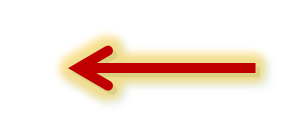 FP(bar)
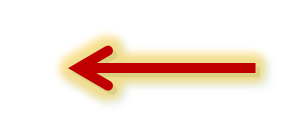 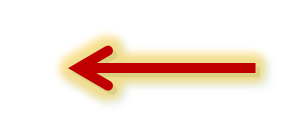 FP(foo)
Execution Stack
Advantages:
Code can be marked ‘read only’
Conceptually easy to understand
Supports recursion and parallel execution
No resources for inactive functions
Good data locality, no fragmenting
Minimizes register usage

Disadvantages:
More memory than static allocation
24
24
POP and PUSH
POP and PUSH:  pseudo-instructions that have the following semantics.
Not needed but can make working with the stack easier.


PUSH Rx
        ADD R6,R6,#-1  ; Decrement SP
        STR Rx,R6,#0   ; Store value

POP Rx
        LDR Rx,R6,#0   ; Load value
        ADD R6,R6,#1   ; Increment SP
25
25
Summary of LC-3 Function Call Implementation
Caller pushes arguments (last to first).
Caller invokes subroutine (JSR).
Callee allocates return value, pushes R7 and R5.
Callee sets up new R5; allocates space for local variables.
Callee executes function code.
Callee stores result into return value slot.
Callee pops local vars, pops R5, pops R7.
Callee returns (JMP R7).
Caller loads return value and pops arguments.
Caller resumes computation
Detailed Example – C starter code
int A = 5;
int B = 20;
int C;
 
int main(){
	C = FOO(A, B);
}

int FOO(int x, int y){
	int temp;
	temp = x + y;
	return temp;
}
28
28
Detailed Example
Main program to illustrate stack convention:


       .ORIG x3000
MAIN    LD R6,STACK    ; init stack pointer
        LD R0, B 		   ; load second operand
        PUSH R0        ; PUSH second operand
        LD R1, A 		   ; load first operand
        PUSH R1        ; PUSH first operand
        JSR FOO			; call function
        LDR R0,R6,#0   ; POP return value
        ADD R6,R6,#3   ; unwind stack
        ST  R0, C		   ; store result
        HALT
Caller pushes arguments (last to first).
Caller invokes subroutine (JSR).
29
29
Detailed Example
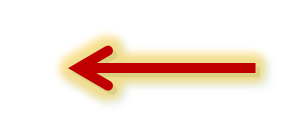 SP
Stack before JSR instruction
30
30
Detailed Example
Function code to illustrate stack convention:


FOO
		ADD R6,R6,#-1  ; alloc return value
		PUSH R7        ; PUSH return address
		PUSH R5        ; PUSH frame pointer
		ADD R5,R6,#-1  ; FP = SP-1

		ADD R6,R6,#-1  ; alloc local variable
		LDR R2,R5,#4   ; load first operand / A
		LDR R3,R5,#5   ; load second operand / B
		ADD R4,R3,R2   ; add operands
		STR R4,R5,#0   ; store local variable
Caller pushes arguments (last to first).
Caller invokes subroutine (JSR).
Callee allocates return value, pushes R7 and R5.
Callee sets up new R5; allocates space for local variables.
Callee executes function code.
Callee stores result into return value slot.
Callee pops local vars, pops R5, pops R7.
Callee returns (JMP R7).
Caller loads return value and pops arguments.
Caller resumes computation
31
31
Detailed Example
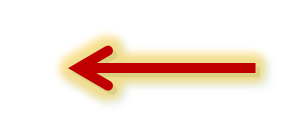 FP[0]
FP
FP[1]
FP[2]
FP[3]
FP[4]
FP[5]
Stack during body of FUNCTION
32
32
Detailed Example
Function code to illustrate stack convention:

FOO ; stack exit code
       STR R4,R5,#3   ; store return value
       ADD R6,R5,#1   ; SP = FP+1
       POP R5         ; POP frame pointer
       POP R7         ; POP return address
       RET            ; return              

A  	 .FILL #5  	 	; first operand
B		 .FILL #20   		; second operand
C		 .BLKW 1     	; result
STACK .FILL x4000  	; stack address
Caller pushes arguments (last to first).
Caller invokes subroutine (JSR).
Callee allocates return value, pushes R7 and R5.
Callee sets up new R5; allocates space for local variables.
Callee executes function code.
Callee stores result into return value slot.
Callee pops local vars, pops R5, pops R7.
Callee returns (JMP R7).
Caller loads return value and pops arguments.
Caller resumes computation
33
33
R15 and P7
R15
Walks you through writing a recursive function in LC3 assembly. Very useful for P7

P7
Given a recursive function in C, implement the same function in assembly code, managing memory using the stack model.
34
34
Summary of LC-3 Function Call Implementation
Caller pushes arguments (last to first).
Caller invokes subroutine (JSR).
Callee allocates return value, pushes R7 and R5.
Callee sets up new R5; allocates space for local variables.
Callee executes function code.
Callee stores result into return value slot.
Callee pops local vars, pops R5, pops R7.
Callee returns (JMP R7).
Caller loads return value and pops arguments.
Caller resumes computation